Tuần 1
Bài 2: cà - cá
LÀM QUEN
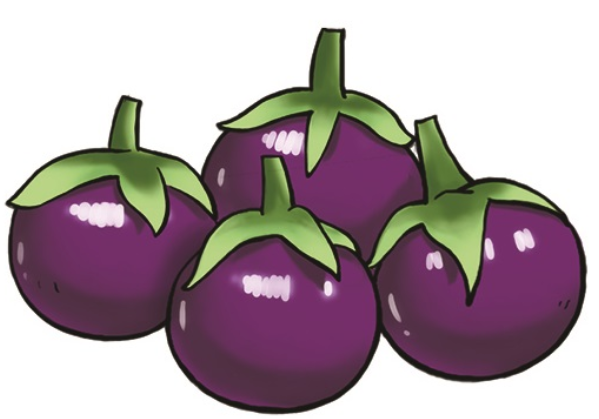 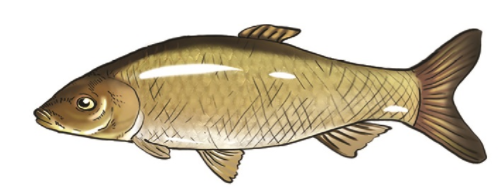 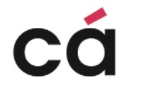 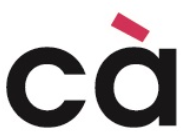 ĐÁNH VẦN
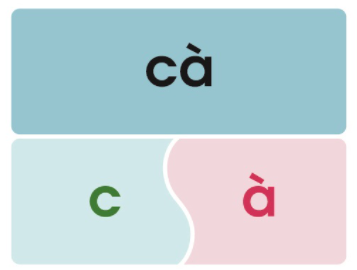 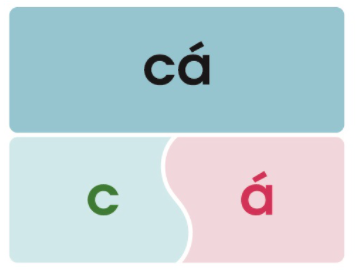 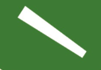 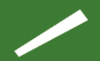 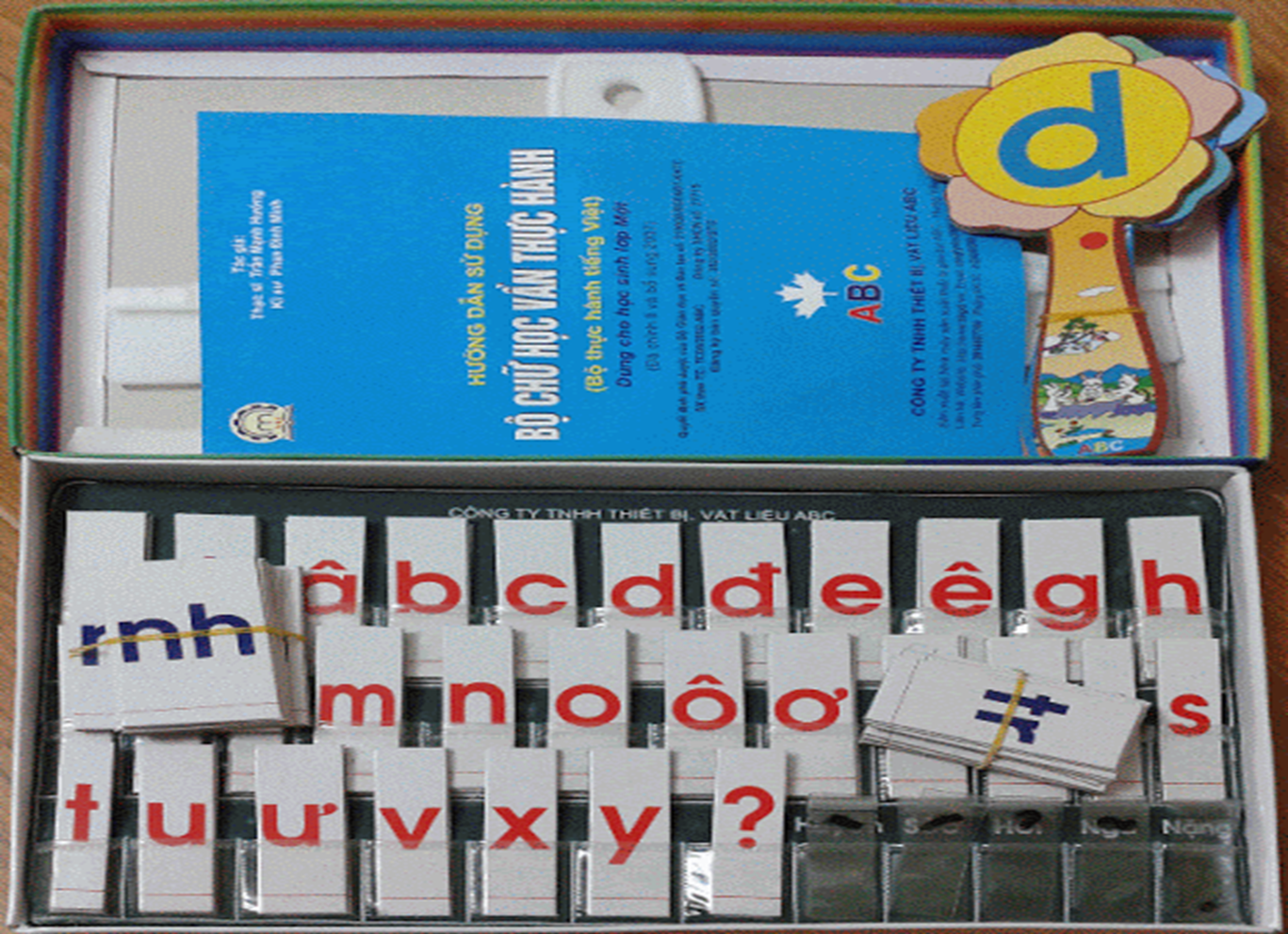 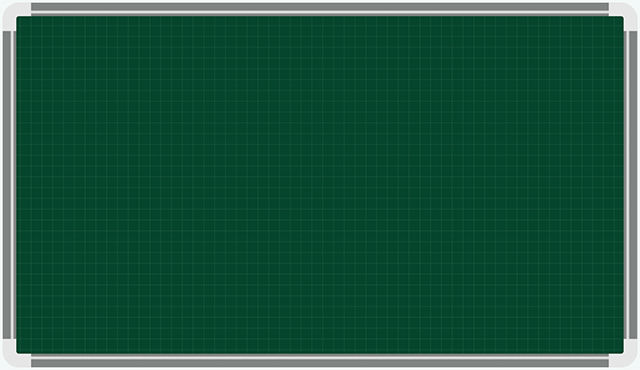 cà
cá
LUYỆN TẬP
Đố em tiếng nào có thanh huyền?
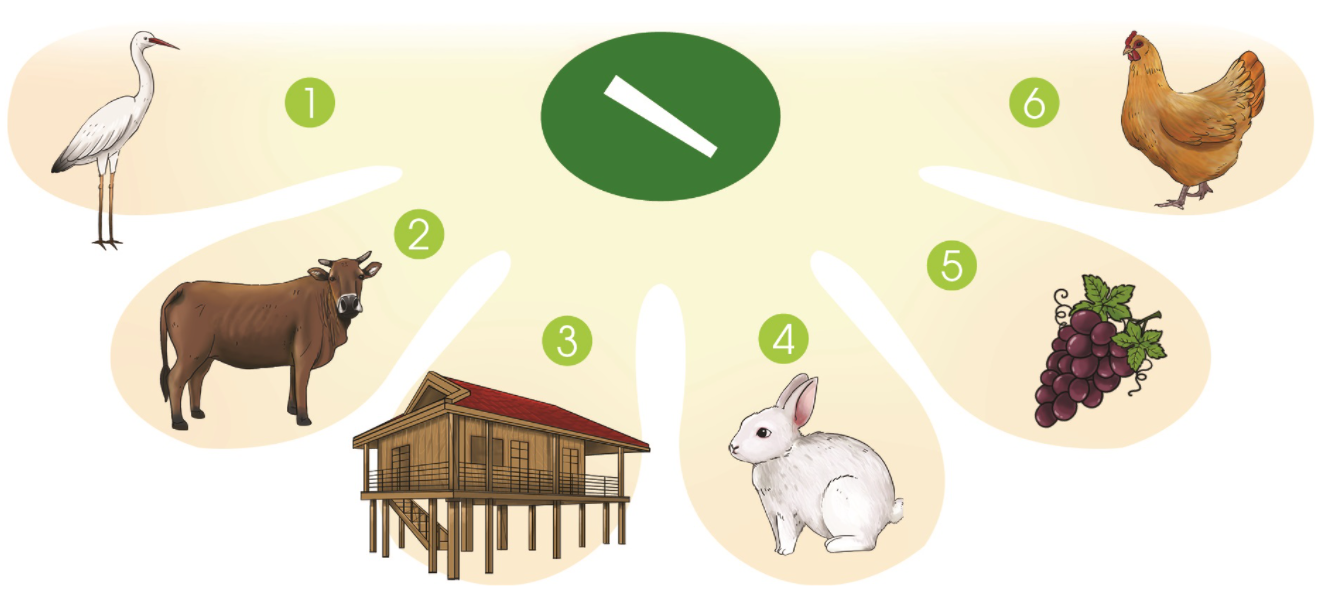 Đố em tiếng nào có thanh sắc?
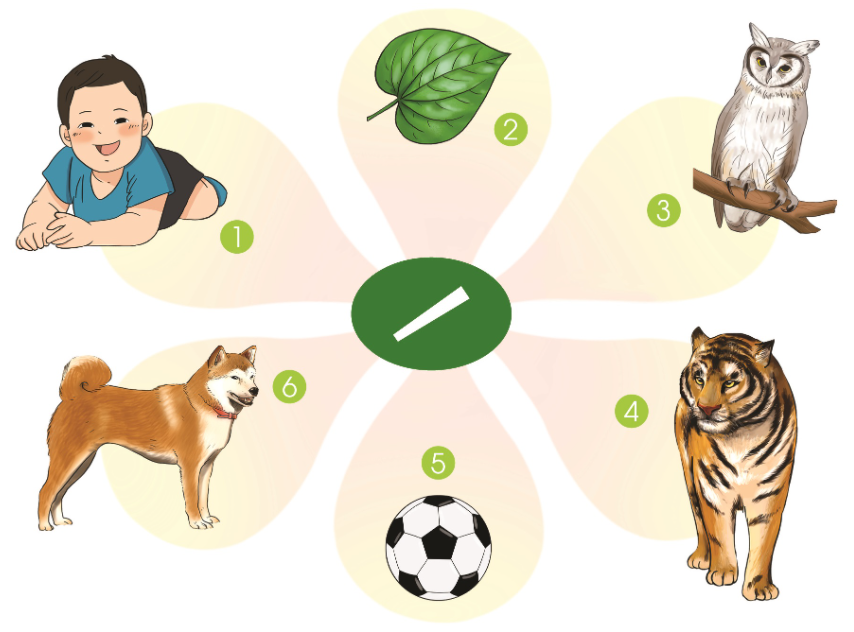 Tìm hình ứng với mỗi tiếng
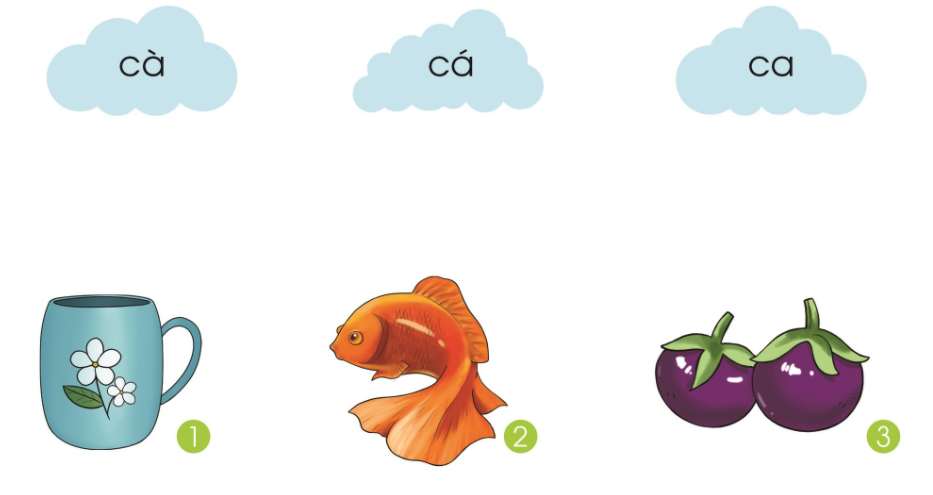 TẬP VIẾT
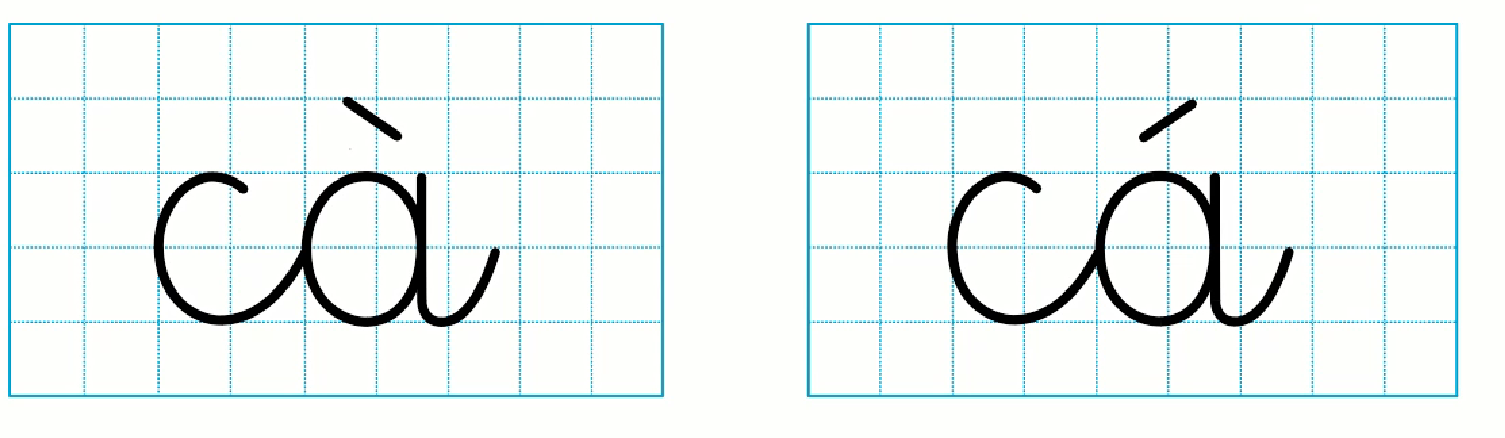